緑の基本計画～八王子市の事例より～
1
緑の政策大綱（H.6.7)
緑地保全地区の指定の促進
風致地区制度の活用、生産緑地地区の保全
自然環境と調和した宅地開発の推進
自然環境の保全に配慮した公共施設の整備
保存樹・保存樹林の指定の促進

→「環境への負荷の軽減や、野生生物の生育、生息地の保全等環境保全に資する緑の充実を図るとともに、都市の多様な緑をシステムとして有機的に結びつけることにより、自然の生態系にも十分配慮した人間と自然が共生する緑のエコ・ネットワークの形成をめざす」
2
都市緑地法
「都市の緑地を保全するとともに緑化や都市公園の整備を推進することにより、良好な都市環境の形成を図ることを目的として、１９７３年に制定された旧・都市緑地保全法が２００４年の法改正により改称したもの」
「都市の緑地の保全及び緑化の推進に関する基本計画、緑地保全地域の設定と都市計画上の位置づけ、緑地保全地域内での行為規制、緑地保全上必要な土地の買入れ、緑地協定、緑地管理機構の指定業務などについて規定」
3
4
[Speaker Notes: 緑の政策大綱を基に、地方公共団体は緑の基本計画をさだめる]
緑の基本計画
（緑地の保全及び緑化の推進に関する基本計画）
第4条　市町村は、都市における緑地の適正な保全及び緑化の推進に関する措置で主として都市計画区域内において講じられるものを総合的かつ計画的に実施するため、当該市町村の緑地の保全及び緑化の推進に関する基本計画を定めることができる。
5
[Speaker Notes: 市町村が、緑地の保全や緑化の推進に関して、その将来像、目標、施策などを定める基本計画]
緑地保全地域制度
「里地・里山など都市近郊の比較的大規模な緑地において、比較的緩やかな行為の規制により、一定の土地利用との調和を図りながら保全する制度」。 (都市緑地法第５条)

指定用件
　　・無秩序な市街化の防止又は公害若しくは災害の防止のた　
　　　め適正に保全する必要があるもの
　　・地域住民の健全な生活環境を確保するため適正に保全す
　　　る必要があるもの

指定主体・・・都道府県、指定都市
6
緑地保全地域制度
＊「緑地保全地域の都市計画が定められた場合、都道府県　
　　は当該緑地保全地域内の緑地の保全に関する計画(「緑
　　地保全計画」)」を定める。 
＊「指定都市及び中核市の区域内の土地については、当該
　　都市が緑地保全計画」を定める。 

指定のメリット
　　・「管理協定制度を併用することにより、管理の負担を
　　　軽減することができる」
　　・「市民緑地制度を併用することにより、地域の自然との
　　　ふれあいの場として活用を図ることができる」
7
特別緑地保全地区制度
「都市における良好な自然的環境となる緑地において、建築行為など一定の行為の制限などにより現状凍結的に保全する制度」（都市緑地法第12条）（首都圏近郊緑地保全法第5条）
　　（近畿圏の保全区域の整備に関する法律第6条）

指定用件
　　・無秩序な市街化の防止、公害又は災害の防止のため必要な遮
　　　断地帯、緩衝地帯又は避難地帯として適切な位置、規模及び形
　　　態を有するもの
　　・神社、寺院等の建造物、遺跡等と一体となって、又は伝承
　　　若しくは風俗習慣と結びついて当該地域において伝統的、
　　　文化的意義を有するもの
　　・風致又は景観が優れているもの　　
　　・動植物の生息地又は生育地として適正に保全する必要があるも
　　　の
8
[Speaker Notes: 土地の買入れ
●土地所有者が行為の制限を受けることにより、土地の利用に著しい支障をきたす場合、都道府県（指定都市及び中核市においては当該都市）に対して、その土地を買入れる旨申し出ることができます。●この場合、都道府県、市長村あるいは緑地管理機構がその土地を買入れます。●地方公共団体は、土地の買入れ費用について、国からの補助を活用することができます。]
特別緑地保全地区制度
指定主体・・・面積により決定主体が異なる
　　　　　　　　　　　・10ha以上の場合：都道府県or指定都市     　　　
　　　　　　　　　　　・10ha未満の場合：市町村
 
　指定のメリット
　　・優遇税制により、土地の所有コストを軽減
　　　　相続税：山林及び原野については８割評価減 
　　　　　固定資産税が最大1/2まで減免
　　・土地の買入れを申し出ることができる
　　・管理協定制度を併用することにより、管理の負担を軽減
　　・市民緑地制度を併用することにより地域の自然との
　　　ふれあいの場として活用を図る
9
八王子市事例
H.11.3  緑の基本計画→H.22.3改正

「みどりの環境調和都市」
　・緑地保護地区や斜面緑地保全区域の指定
　・「八王子みどり市民債」の発行による緑地の　
　　公有化

　→地域の特性に応じた基本方針を定める
10
①緑地保護地区の指定
　　「八王子市緑化条例」に基づく。「維持管理経費の一　　
　　部を支援し、適正な管理を行うとともに、伐採などの
　　行為については、届け出を義務」付ける。
②斜面緑地保全区域の指定
　　「平成17年度に「市街地内丘陵地のみどりの保全に
　　関する条例」を施行。」
　　「平成18年度に緑地保護地区の一部を斜面緑地保全区
　　域に移行するなど指定」
③東京都緑地保全地域の指定
　　「東京都は、「東京における自然の保護と回復に関する条
　　例」に基づき、森林、水辺地などが単体または一体となっ
　　て自然を形成している市街地の近郊の地域で、その良好
　　な自然を保護することが必要な区域を緑地保全地域に指　
　　定」
11
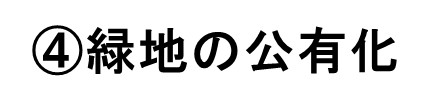 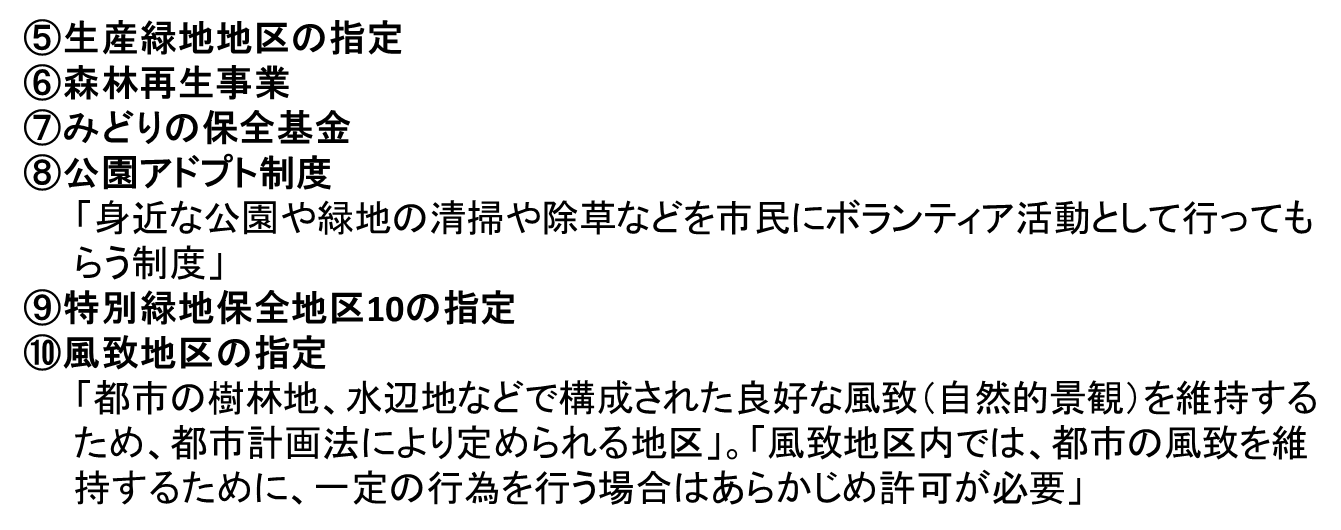 12
八王子市地図
13
[Speaker Notes: みどりの特性による４つの区分（中心市街地、周辺市街地、丘陵地、山地）に基づき、6 つに区分した市域について、それぞれの地域に応じた地域の目標及び行動の方針を示す。]
中心市街地
「新たに公園・緑地などを確保するのはむずかしい」
「八王子市では中心市街地に関する指導要綱により、一定規模以上の開発に関してオープンスペースの誘導」
「既存公園緑地の適切な維持管理や、気軽に行ける公園の配置に加えて、民間開発が担う役割（質の高い緑空間の創出）を誘導」
新たなみどりを創出・・・屋上や壁面緑化
「都市景観に調和したみどりの空間の保全・創出」
　　　・・・シンボルとなる樹木を植栽するなど
河川敷の利用
14
[Speaker Notes: ４つの区分とは、都市機能が高度に集積した「中心市街地」、住宅地とその周辺に広がる斜面地の森林や農地、湧水によって構成される「周辺市街地」、そして「丘陵地」、「山地」とし、それぞれの特性に応じた配置方針、施策方針を検討します。]
周辺市街地
開発とみどりとの調和を図る
市街地の重要な景観要素となっている斜面緑地の保全
湧水の保全、河川敷など水辺のみどりの活用
公園・緑地の適正な配置、新たな公園の確保
市街地内に残された貴重な斜面緑地のみどり・・・保全するための十分な制度的担保が不足
　　　→相続が主な原因となる斜面緑地消失への対策、
           　斜面緑地保全区域指定の継続や他法令による保全
　　　→土地所有者の高齢化などにより管理されなくなった斜面緑地
　　　　　　・・・土地所有者の維持管理への支援策の構築や新たな担い手の確保、
　　　　　　　　　保全に取り組む関係者への支援策の構築
斜面緑地保全のための施策の方向性
　　　􀁺 斜面緑地保全区域の指定を継続
　　　　保全の優先度を検討し優先度の高い緑地は特別緑地保全地区の指定
　　　􀁺 斜面緑地保全区域では土地所有者、保全団体、市と協定を結び、
　　　　維持管理を進めていくとともに地域住民、企業、学校などとの連携を図る
15
丘陵地
里山の植生や機能に応じた管理
周辺市街地のみどりと同様の取り組みが必要となる地域
丘陵地に存在する大学などのみどり・・・防災上必要なみどりとして確保、みどりの骨格として保全
里山保全のための施策の方向性
􀁺 丘陵地の森林・田畑を一体として保全するという視点から、
　里山の多様な要素を包み込む保全区域の設定について検討
􀁺 保全優先度の高い緑地について特別緑地保全地区の指定を検討
􀁺 斜面緑地保全区域の保全手法や公園アドプトなどで培われた手法を活用し、
　土地所有者だけでなくさまざまな担い手による協議会を設置する
16
山地
林業の衰退により荒廃
植林地においては森林整備計画に基づく森林施業を行っていくことはもちろん、豊かな自然環境の保全に配慮した森林施業が必要
市街化調整区域の課題・・・残土処分地や墓地開発などによる減少や、開発行為に対し有効な対策がとれない
ハイキングコース・・自然を破壊することのないよう利用方法
17
八王子市ニュータウン事業
南八王子地区（八王子みなみ野シティ）で行われた土地区画整理事業
独立行政法人都市再生機構（UR都市機構）により都市基盤、住宅市街地の整備が行われる
18
ビオトーブネットワーク
川
～里川再生～
近自然河川・親水環境整備
里山
～里山再生～
雑木林の整備
街
～環境資産の継承～
大径木移植・表土保全
谷
～サンクチュアリの形成～
谷戸生態系の保全
尾根
～丘陵地特性の保全～
安定樹林地の形成
19
[Speaker Notes: 互いに関連しながら生物棲息空間を確保するためのネットワークが形成されることを目指しています。]
考察
市内であっても、多様な自然環境が存在するため、画一的ではなく、それぞれの地域に応じた緑化計画が必要である。
事業者や、市民など様々な人々の意見や協力が大事である。
20
参考
高松正彦「自然生態系に配慮したまちづくり」 （＜特集＞生物多様性と造園学）日本造園学会誌 64(4), 299-302, 2001-03-29 
八王子みなみ野シティ総合情報ポータルサイト
http://www.minamino-city.com/
八王子市HP
http://www.city.hachioji.tokyo.jp/seisaku/machidukuri/newtown/005176.html
http://www.city.hachioji.tokyo.jp/seisaku/keikaku/023415.html
国土交通省HP
http://www.mlit.go.jp/crd/park/shisaku/ryokuchi/index.html
21
Q&A（１）
Q.　　「八王子市緑化条例」、「市街地内丘陵地のみどりの保全に関する条例」は、独自の条例か？
A.　　独自の条例。その意味で先駆的といえる。

Q.　　斜面緑地とは？
「市街地内丘陵地のみどりの保全に関する条例」によると・・・「第７条　市長は、次世代に継承すべき市民共有の財産である尊いみどりを保全するため、市街地内に位置し、樹林地が連続して確保され良好な自然環境が形成されている丘陵地の斜面の緑地の区域を、斜面緑地保全区域（以下「保全区域」という。）として指定することができる。」
　　　（https://www3.e-reikinet.jp/hachioji/d1w_reiki/41790101001400000000/41790101001400000000/41790101001400000000.html）
　　　とされている。また、斜面緑地保全区域の指定により、維持管理費の一部負担などの支援あり。

Q.　　八王子市で、特別緑地保全地区に指定されているのは？
「平成19 年に七国・相原特別緑地保全地区（八王子市と町田市にまたがる樹林地で、八王子市分 約11.7ha）を指定」。都道府県知事の許可によるもの。

Q.　　公園アドプト制度とは？
公園の清掃活動など、市民のボランティアを支援する制度。市の支援としては、「清掃用具が不足している場合の支給、活動中に身に付ける腕章などの貸与、ボランティア保険の加入、活動を顕彰するサイン（看板）の設置、リーダー研修会の開催」などがあげられる。

２ページ目につづく
22
Q&A（２）
Ｑ.　　林業に対する方針は？
個人経営などの支援というよりは、国定公園の指定及び管理など公有化された森林の保全といえる。

Q.　　市街化調整区域と市街化区域について
「八王子市では、中心市街地から高尾山に至る全域が、都市計画区域に指定」されている。市街化区域は、その約４３％をしめる。市街化調整区域は、４つの区分でいう山地エリアが中心。市街化区域であっても、都市緑地法によれば、緑地保全区域に指定できる。また、 「八王子市緑化条例」第８条には、市街化区域内での緑化推進地区の指定の記述がある。

Q.　　オープンスペースの誘導とは？
開発地域内で、緑化スペースをつくること。

Q.　　緑の基本計画に対する市民の反応
A.　　計画策定前に、緑に対するアンケートを実施している。
23